November 14, 2024
SOAR Annual ConferenceAccountability and Performance Measurement: The CPMF Example
Erica Richler, Co-Managing PartnerSteinecke Maciura LeBlanc
Performance Measurement: Why?
“Good governance is not a static state. Good governance is a process,  It requires reflection, revision, and renewal. Just as we ask the professionals we regulate to reflect on their own performance, learn from their successes and mistakes and continually improve, so we should do ourselves. Good governance should include an annual assessment of the performance of the board as a whole and of each of its individual members. This will identify strengths and weakness and allow for both group and individual learning.”
Harry Cayton & Deanna Williams, A report and recommendations on improving governance for the College of Dental Hygienists of Ontario, 2024
What is the CPMF?
College Performance Measurement Framework for regulatory health colleges in Ontario
Accountability tool introduced by the Ministry of Health in 2019
Purpose: “How well are Colleges executing their mandate which is to act in the public interest?”
Required to be completed annually by all 26 health colleges
What is the CPMF?
Colleges report on their performance across 7 domains, divided into 14 standards
Domains = “critical attributes of an excellent health regulator”
Standards = “performance-based activities that a College is expected to achieve”
Working with System Partners
Engagement with system partners is a key component of the CPMF
Colleges report on: 
Active engagement with other health colleges
Cooperative and collaborative relationships
Response to changing public/societal expectations
Ministry reports on commendable practices
For more information
See: https://www.ontario.ca/document/college-performance-measurement-framework-cpmf
Each health college publishes its CPMF report on its website
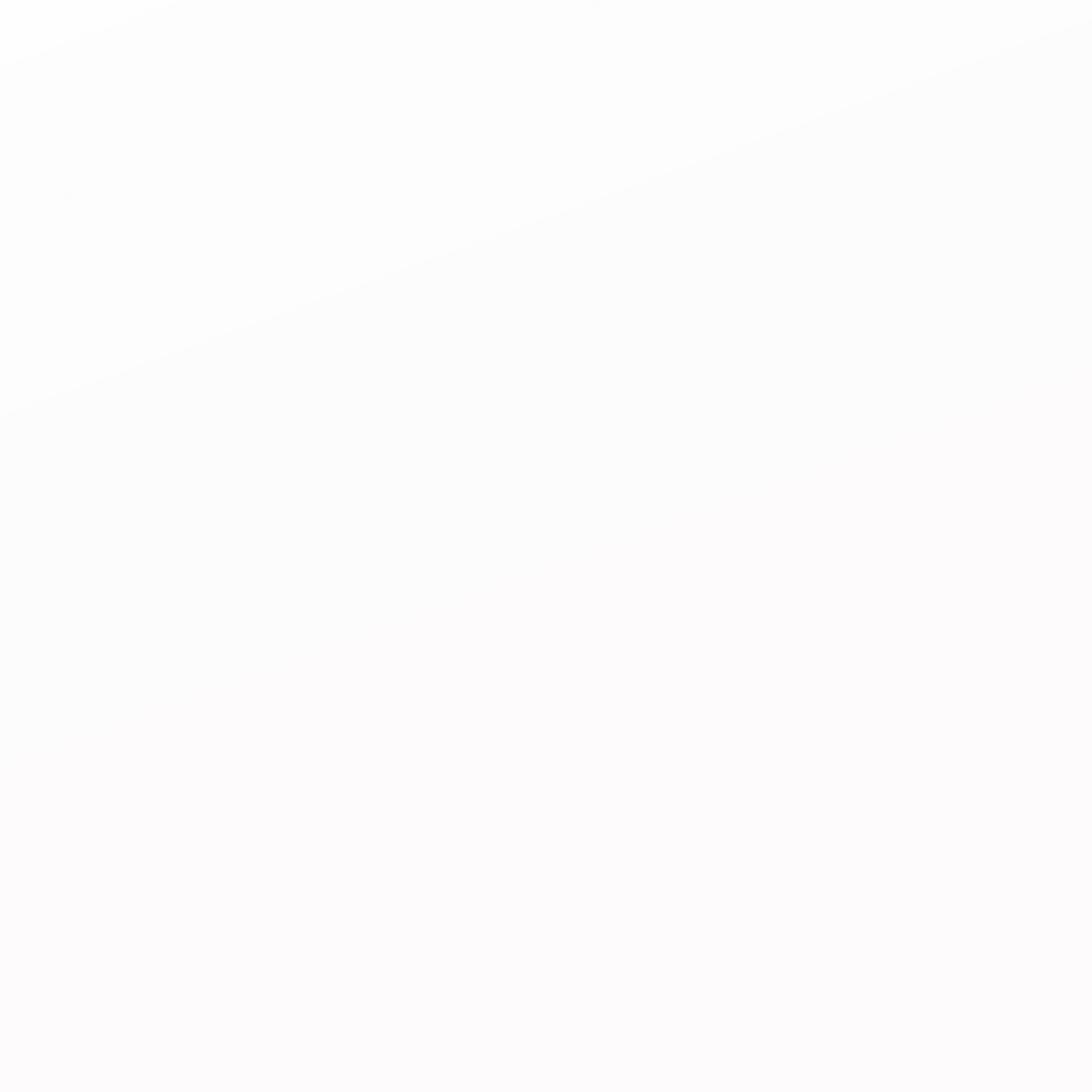 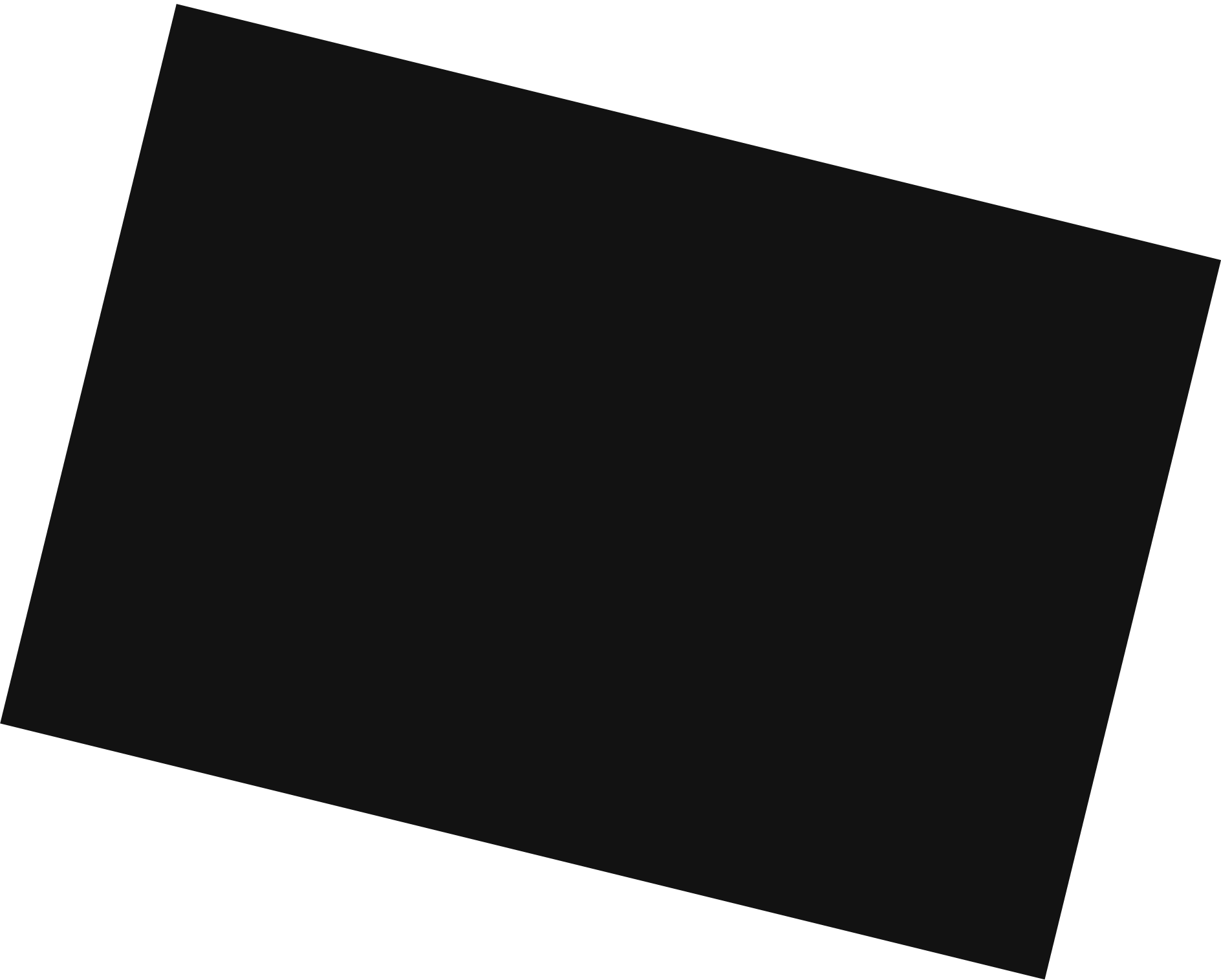 THANK YOU
Erica Richler
(416) 583-2549
erichler@sml-law.com
2308-401 Bay Street, Toronto
www.sml-law.com
@SMLLawToronto